Neobvezni izbirni predmet 	UMETNOST
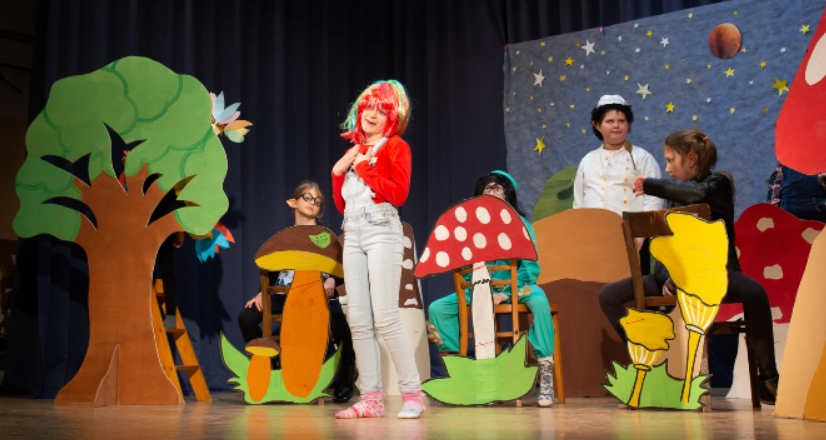 Učiteljica: Mateja Strnad
Razred: 4., 5. in 6.
https://blanca.splet.arnes.si/gledaliscniki-navdusili/
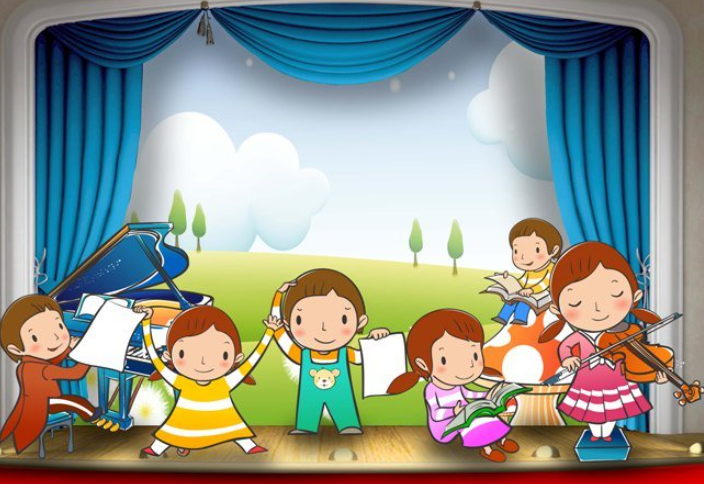 Umetniško izražanje je človekova potreba, vezana na področji ustvarjalnosti in inovativnosti.
https://www.sng-ng.si/spored/2018121810230541/
CILJ PREDMETA:
 učenčevo ustvarjanje in poustvarjanje, izvajanje področja GLEDALIŠČE
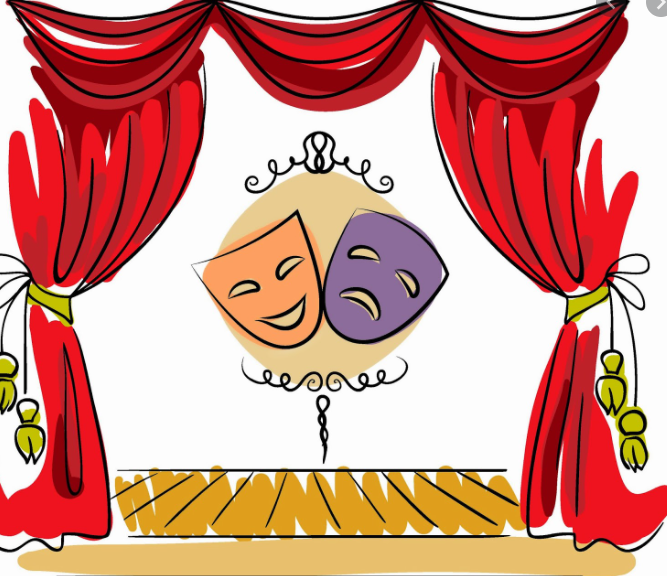 https://ucilnice.arnes.si/enrol/index.php?id=27228
STANDARDI ZNANJ:- se kulturno udejstvuje v kulturno – umetniških dejavnostih, nastopih, proslavah, dogodkih v ožjem in širšem okolju- med šolskim letom izkaže napredek v izražanju in se je ob koncu leta sposoben predstaviti s kratkih prikazom celoletnega dela- pri delu izkaže osebno angažiranost,  zanimanje in motiviranost za kulturno – umetniško izražanje- se kulturno vede, sposoben je sodelovanja v skupini ter izkazuje do drugih korekten odnos
Te zanima, kako nastane šolska gledališka ali lutkovna predstava?Bi rad nastopal na proslavah, dogodkih v šoli in v širšem okolju?Spoznavali bomo osnovne strukture gledališča in dramskega besedila, pridobivali osnovne igralske veščine, razvijali občutek za prostor, krepili govorne spretnosti in predvsem zaupanje in samozavest.
DEJAVNOSTI:- spoznali bomo režiserko gledališke igre- sodelovali na prireditvah- uprizorili svojo gledališko igro- ogledali si bomo gledališko/lutkovno predstavo (če bodo razmere dopuščale) ali razstavo lutk na gradu
Predmet je enoleten, izvaja se eno uro na teden.
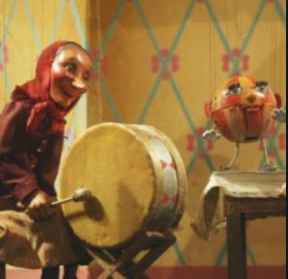 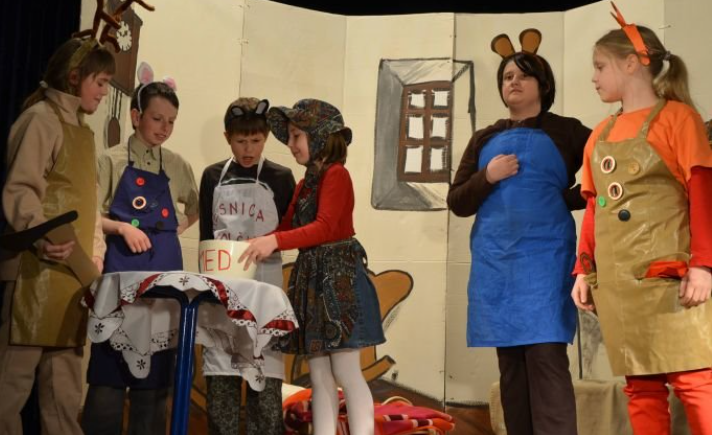 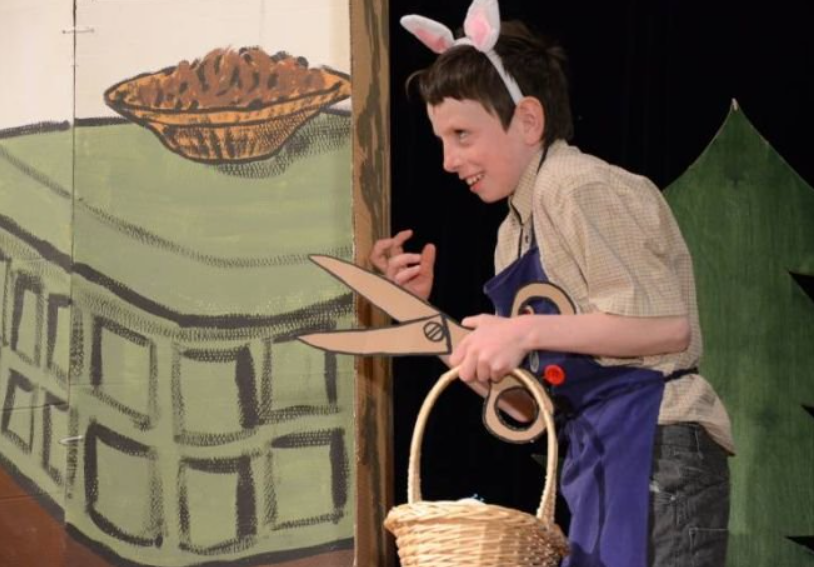 https://www.dolenjskilist.si/2012/03/14/76203/novice/posavje/Otroske_gledaliske_skupine_stirih_sol_na_Blanci/
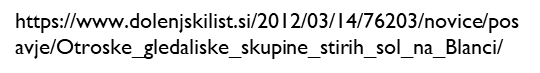 https://veza.sigledal.org/uprizoritev/zogica-marogica